5-Resampling Method16 September 2015
Review
Logistic Regression Exercise
Cross Validation
Bootstrap
Discussion for Tugas2
From linear to logistic regression
The LOGISTIC MODEL
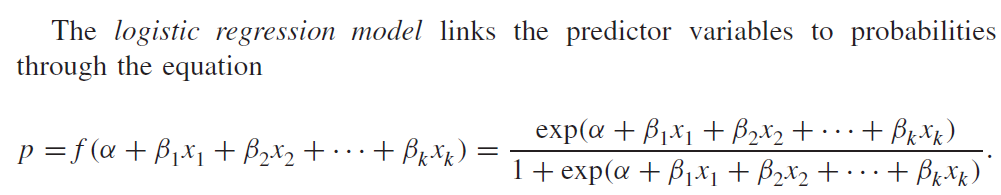 ESTIMATION IN R
Error Rate
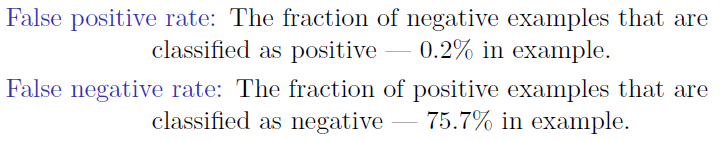 Error Type Generalization
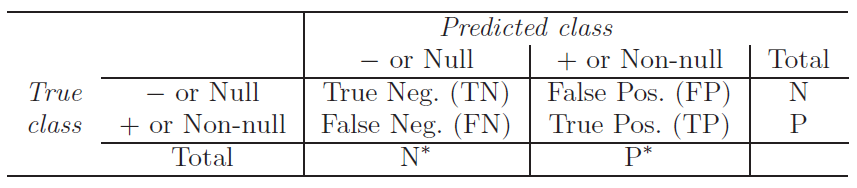 Exercise Logistic Regression